Illustration from Top 55 hours of August 2015 - Baseline
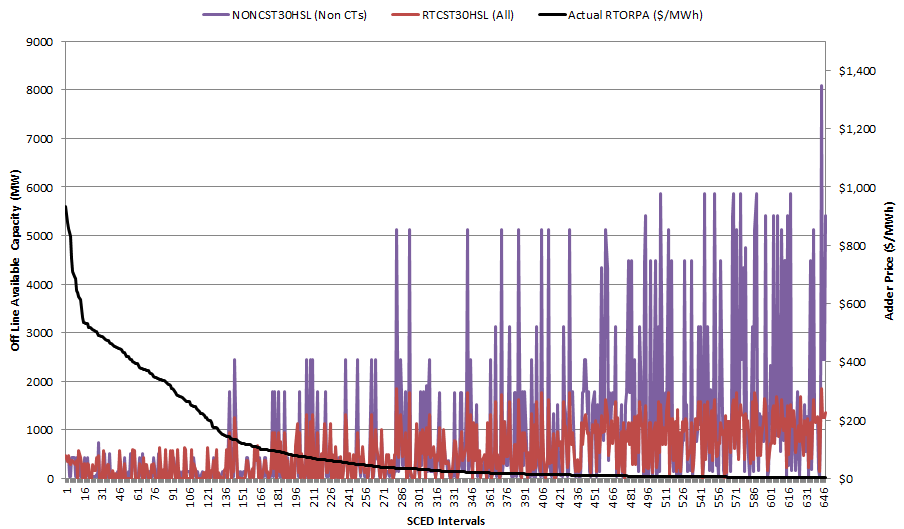 Avg SPP = $375				Avg SPP = $75
Avg ORDC Adder = $260			Avg ORDC Adder = $15
Illustration of ORDC adder sensitivity (orange) with market response parameter = $75
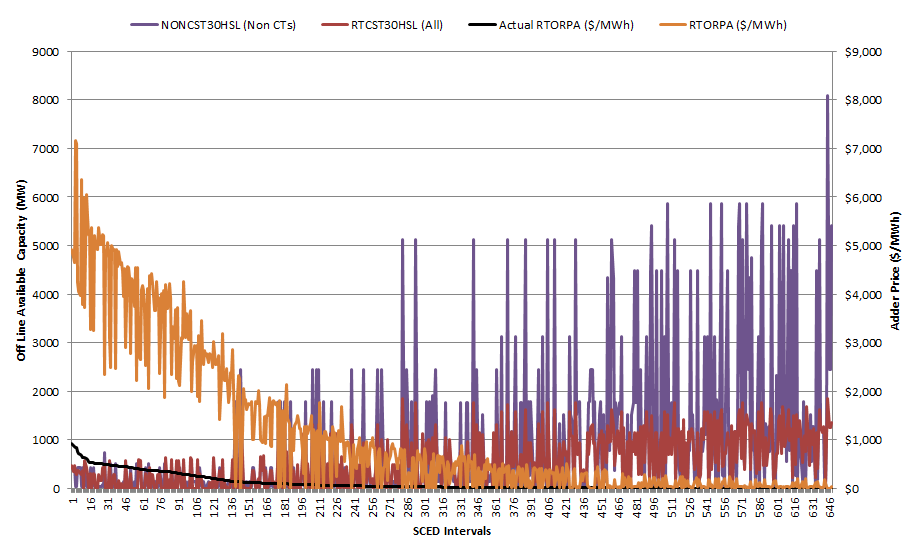 Avg SPP = $2,725				Avg SPP = $280
Avg ORDC Adder = $2,610			Avg ORDC Adder = $220
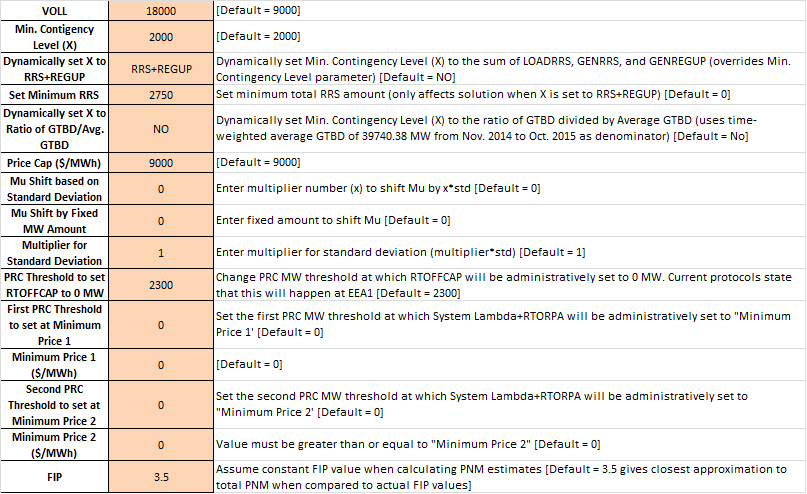 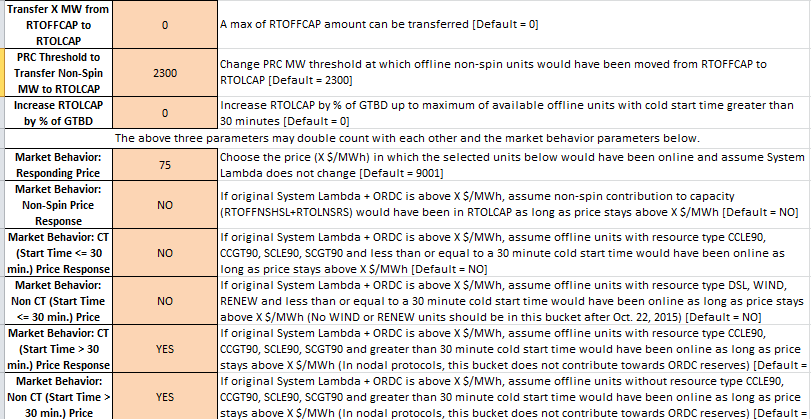 Recommended Date Range (June 1, 2014 thru October 2015 that is annualized) – needs to match the time period where ORDC was in place.  Otherwise, there is a serious co-mingling of multiple moving parts (e.g. SWOC floors removed, SWOC cap changes, etc…)